Artificial Intelligence in Chess
An analysis of the use of computers in playing chess, specifically middlegame strategies

By: Anish Doshi
Alex Baranski
History
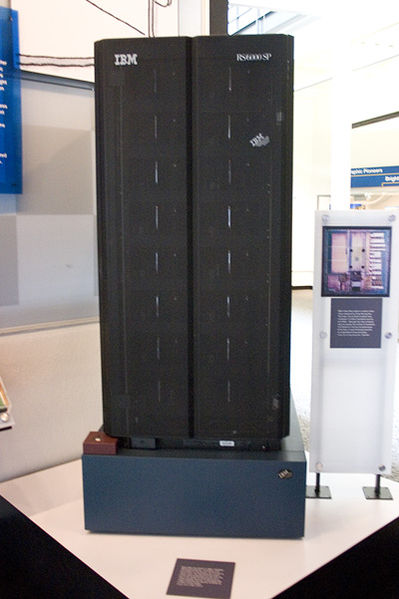 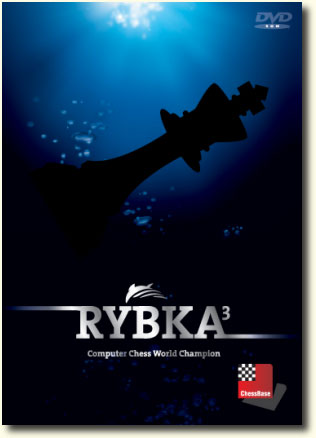 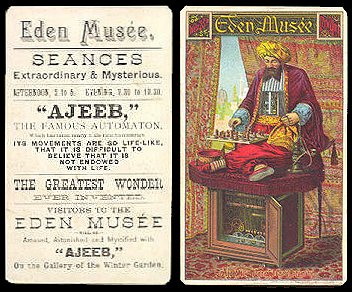 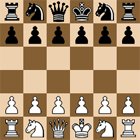 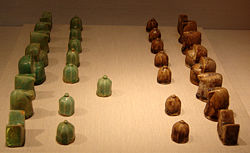 1475: modern game evolved
1700-1900: supposed automatons
1900-1950: rise of chess computers
1950-2000: on par with humans
2000-current day: outmatching their creators
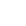 The Minimax Algorithm
Minimax: maximizing gain + minimizing loss
Evaluation function
Brute force
Basic method used by chess programs
O(Bd)
Used not only in chess but also in a variety of other two player games, as well as combinatorics and probability
Modifications to Minimax
Quiescence Search
Avoids horizon effect
Prefers to search “noisy” moves
More akin to humans?
Negamax Algorithm
Exploits zero-sum quality of chess
Simpler than minimax
Negascout
Alpha-Beta Pruning
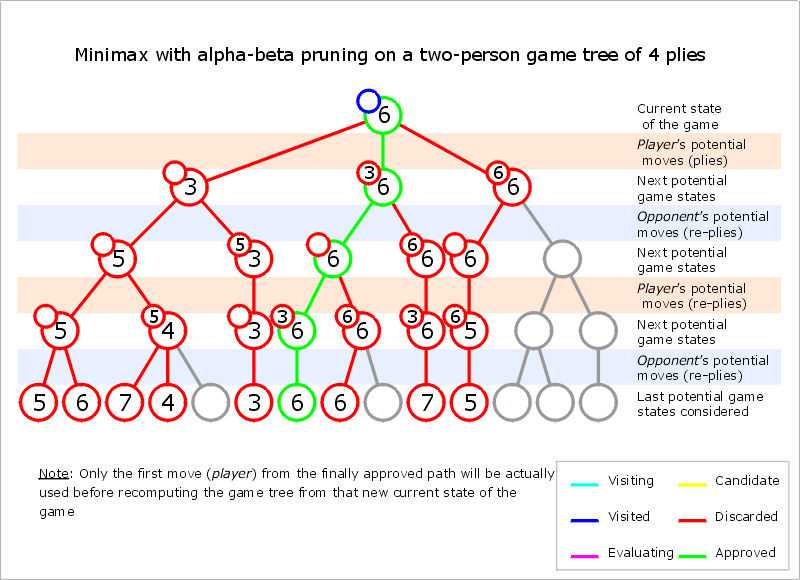 Improvement to minimax algorithm
O(B(d/2))
“Prunes” the minimax tree
Theory: stops evaluating positions when a move that is worse than a previous one is found.
Technicality: a recursive function with two variables, α andβ, where the former is set to infinity and the latter to –infinity.
Cutoffs and Trees
Cutoff: position so good that it need not be evaluated deeper
Null-move heuristic
Killer heuristic: trying to produce another cutoff by adapting moves from other tree
Futility Pruning
Razoring
Extending the Search
Search can and should be extended to analyze “interesting” moves
Captures + recaptures
Checks
Forced move
Opponent sacrificing
Pawn pushes at 7th rank
Pseudocode for our algorithm
Questions?
Sources
Colin, Frayn. "Computer Chess Programming Theory."Colin Frayn's home page. N.p., n.d. Web. 7 Jul 2011. <http://www.frayn.net/beowulf/theory.html>.
 George T. Heineman, Gary Pollice, and Stanley Selkow (2008). "Chapter 7:Path Finding in AI". Algorithms in a Nutshell. Oreilly Media. pp. 217–223. 978-0-596-51624-6.
Russell, Stuart J.; Norvig, Peter (2010), Artificial Intelligence: A Modern Approach (3rd ed.), Upper Saddle River, New Jersey: Pearson Education, Inc., p. 167,  0-13-604259-7
McCarthy, John (LaTeX2HTML 27 November 2006). "Human Level AI Is Harder Than It Seemed in 1955". Retrieved 2006-12-20.
Von Neumann, J: Zur Theorie der Gesellschaftsspiele Math. Annalen. 100 (1928) 295-320
John L Casti (1996). Five golden rules: great theories of 20th-century mathematics – and why they matter. New York: Wiley-Interscience. p. 19. 0-471-00261-5.
^ Russell, Stuart J.; Norvig, Peter (2003), Artificial Intelligence: A Modern Approach (2nd ed.), Upper Saddle River, New Jersey: Prentice Hall, pp. 163–171, ISBN 0-13-790395-2  
ChessBase.com - Chess News - Bilbao – the humans strike back 
Aviezri Fraenkel and D. Lichtenstein (1981), "Computing a perfect strategy for n×n chess requires time exponential in n", J. Combin. Theory Ser. A 31: 199–214,  ^ Chess, a subsection of chapter 25, Digital Computers Applied to Games, of Faster than Thought, ed. B. V. Bowden, Pitman, London (1953). Online http://www.turingarchive.org/browse.php/B/7

^ Chess, a subsection of chapter 25, Digital Computers Applied to Games, of Faster than Thought, ed. B. V. Bowden, Pitman, London (1953). Online http://www.turingarchive.org/browse.php/B/7